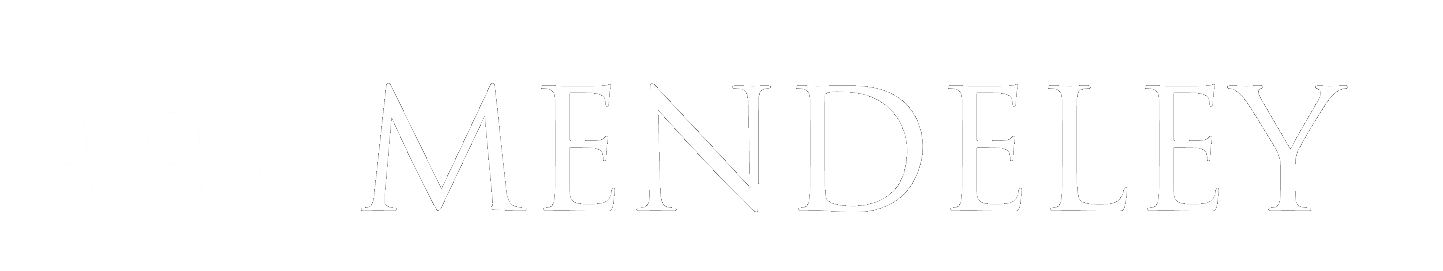 Atelier Jouvence 2011
Gabriel Dumouchel, doctorant
Université de Montréal
Plan de la présentation
Vue d’ensemble de Mendeley
 Création d’une bibliothèque
 Gestion des documents et des références
 Citer des références dans Word
 Partager des références
 Avantages et limites
Vue d’ensemble de Mendeley
Création d’une bibliothèque
Pour ajouter des références
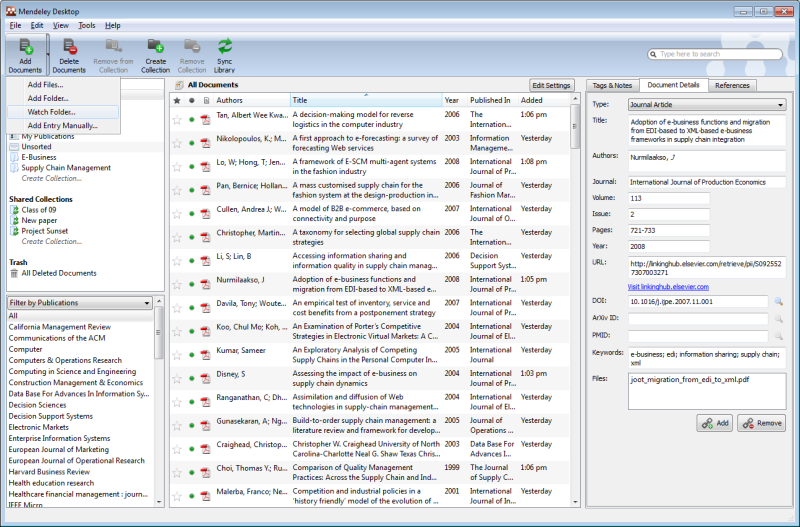 Vous avez plusieurs options pour arranger votre bibliothèque:
Ajouter des fichiers ou un dossier en entier
Option “Watch a folder” afin d’importer automatiquement des PDF
…Glisser et déposer des PDF dans la bibliothèque pour les importer
… et Mendeley tentera d’extraire automatiquement  les métadonnées des références
Pour ajouter des références
Ajouter un document dans votre bibliothèque
		
		a) Glisser et déposer un document dans la bibliothèque OU	b) Insérer un document par le biais du menu de Mendeley
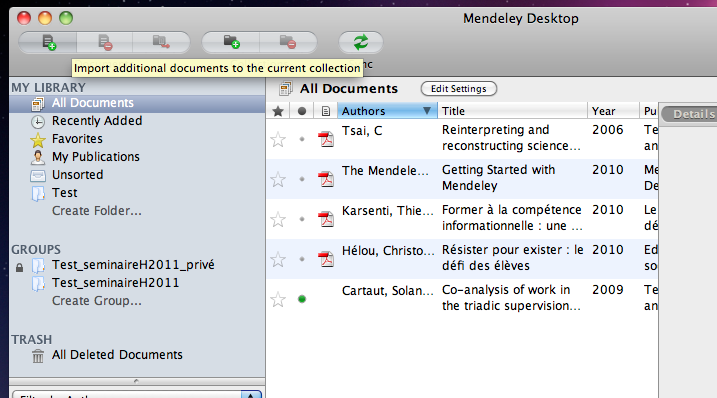 Pour ajouter des références
2.  Mettre un dossier sous surveillance par Mendeley afin d’importerautomatiquement les PDF dans la bibliothèque
		
		Aller dans les Préférences de Mendeley et permettre (enable) de	surveiller un dossier de votre ordinateur
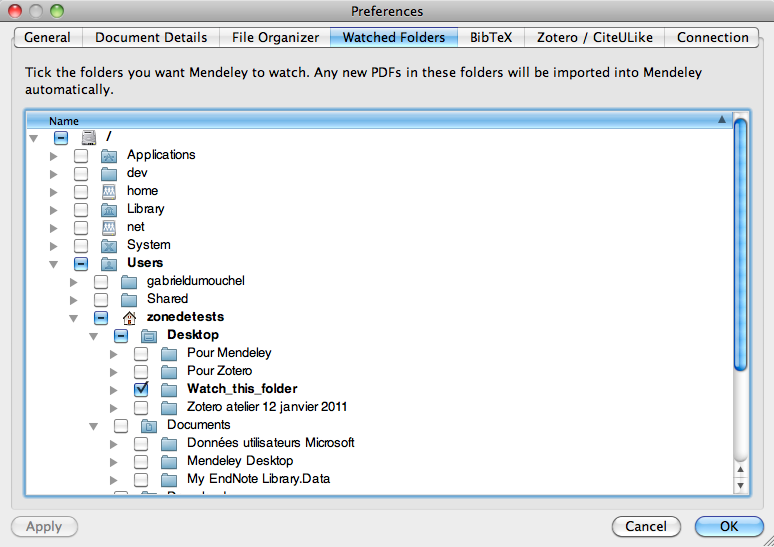 Importer des références trouvées sur Internet
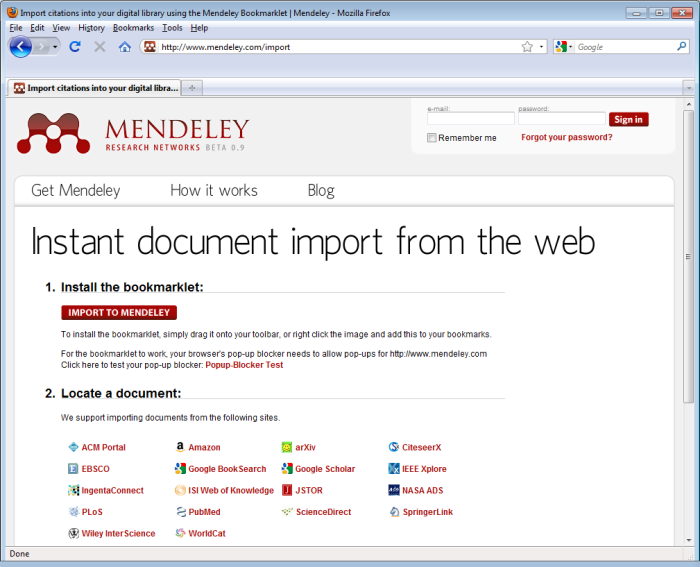 www.mendeley.com/import
Pour installer le Web Importer, glissez et déposez le rectangle rouge dans les favoris de votre navigateur Internet
Le Web Importer vous aide à obtenir les références trouvées sur Internet de manière automatique
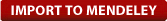 Sites fonctionnant avec le Web Importer
Comment utiliser le Web Importer
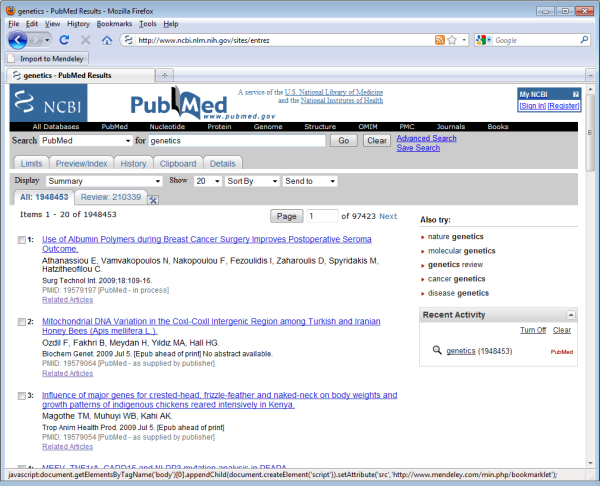 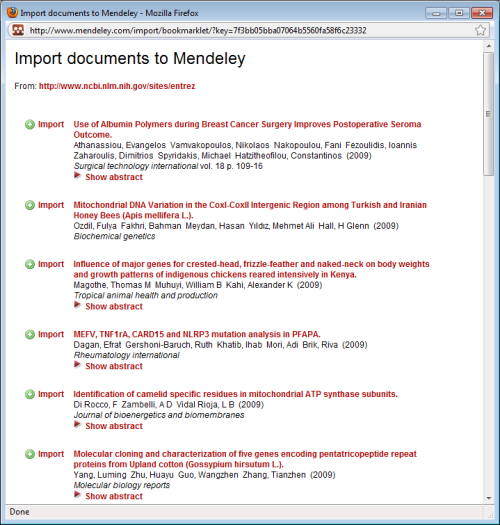 Sur la page web comprenant la ou les référence(s) qui vous intéresse(nt) : cliquez sur le marque-page…
…puis cliquez sur “Import” afin d’importer la référence dans votre bibliothèque Mendeley.
Synchronisez/gérez votre bibliothèque en ligne
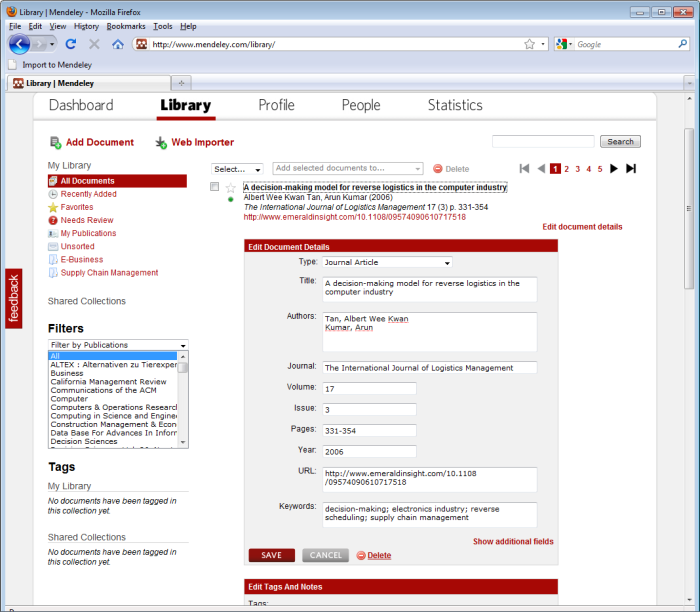 Vous pouvez aussi ajouter des références et éditer/gérer votre bibliothèque en ligne
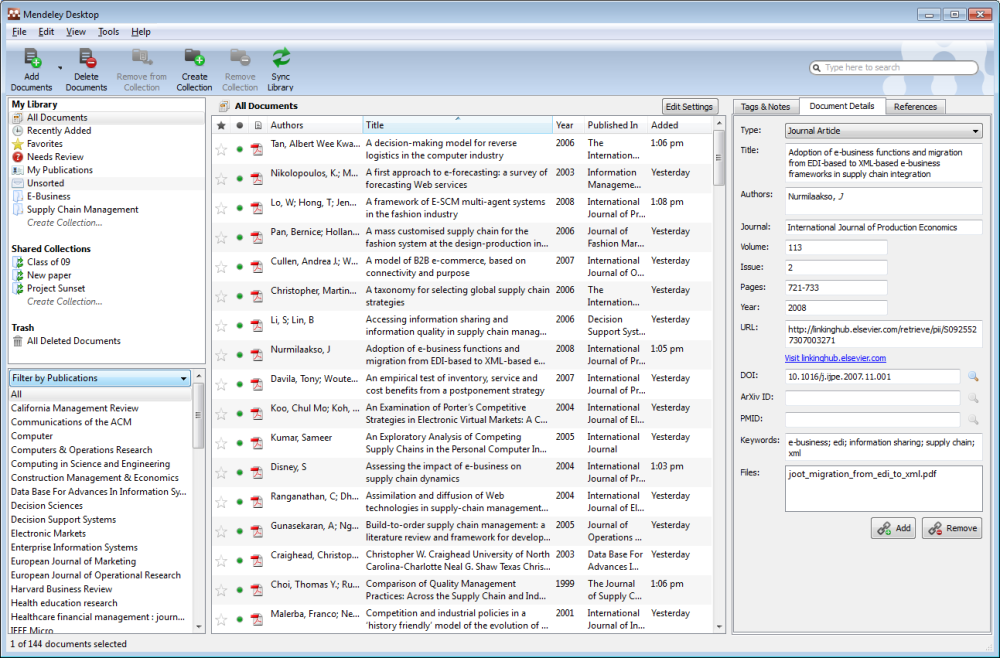 Synchronisez votre bibliothèque
Gestion des documents et des références
Gérez votre bibliothèque
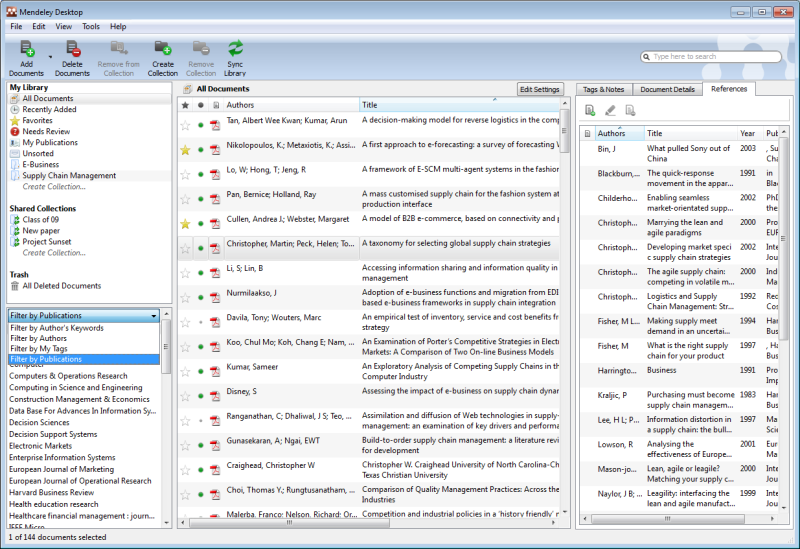 Ouvrez les fichiers PDF joints à vos références
Joignez une étoile à vos références préférées
Vous pouvez signaler si une référence a été lue ou non avec un point vert
Filtrez par auteurs, marqueurs, publications ou mots clés
Recherche instantannée
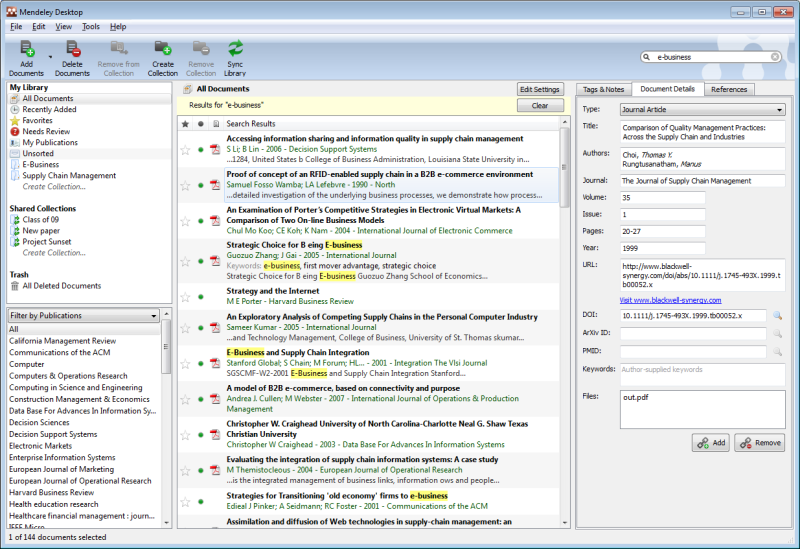 Recherche dans le texte d’un PDF
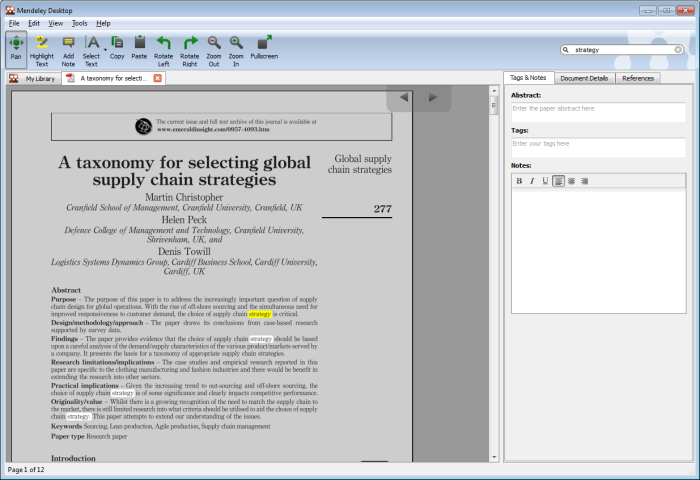 Annotez et surlignez
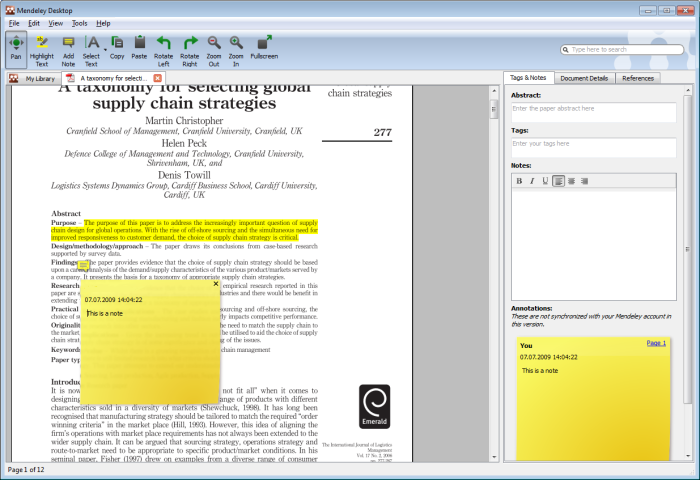 Citer des références dans Word
Citer des références dans Word (Mac)
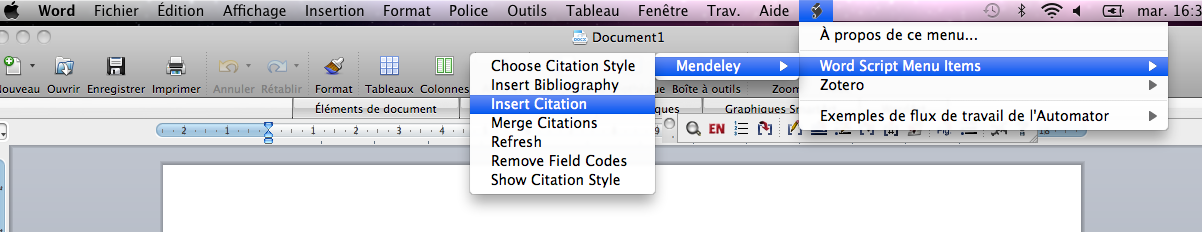 Cliquez sur “Insert Citation”
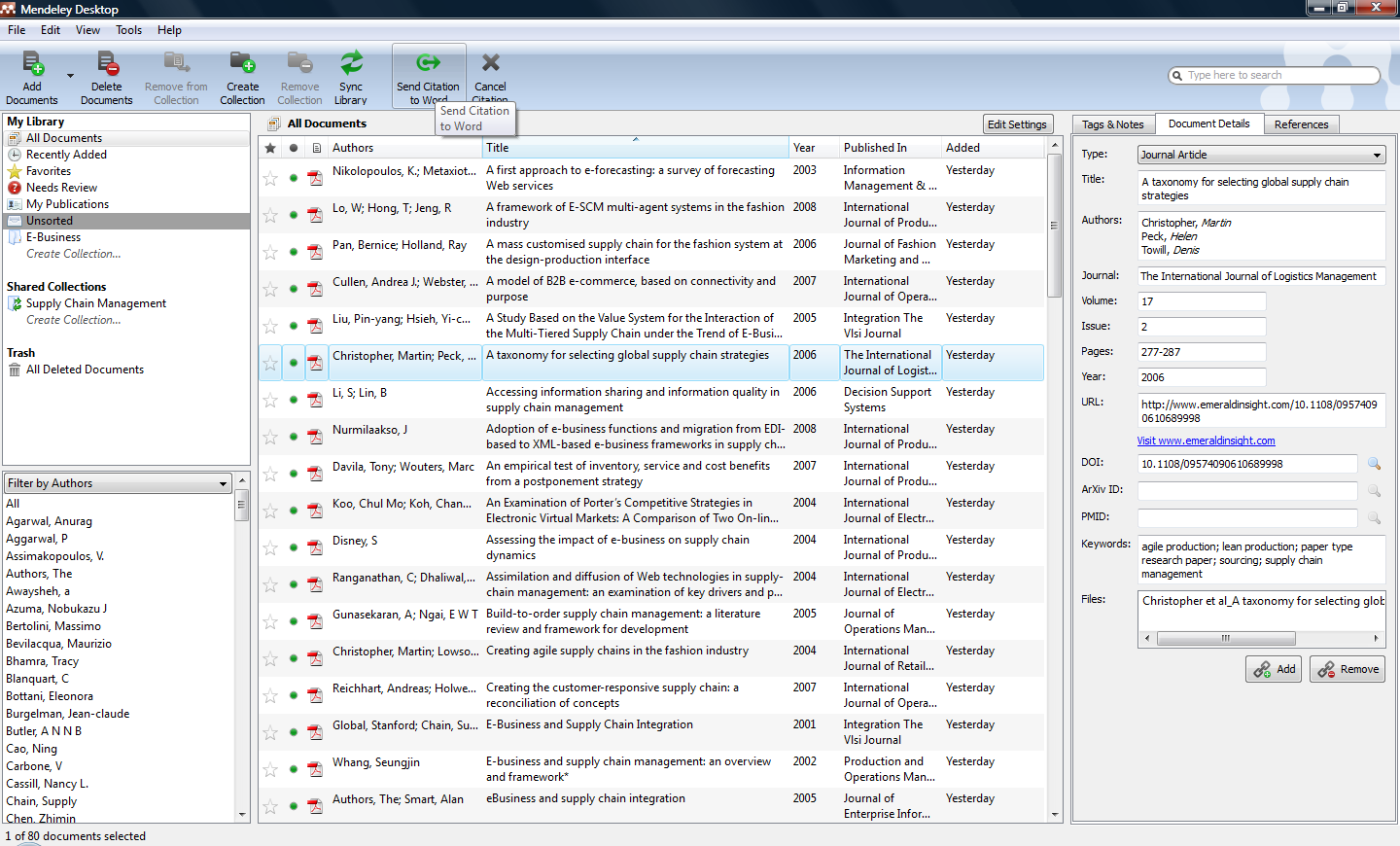 Sélectionnez la référence que vous voulez citer
Citer des références dans Word (Mac)
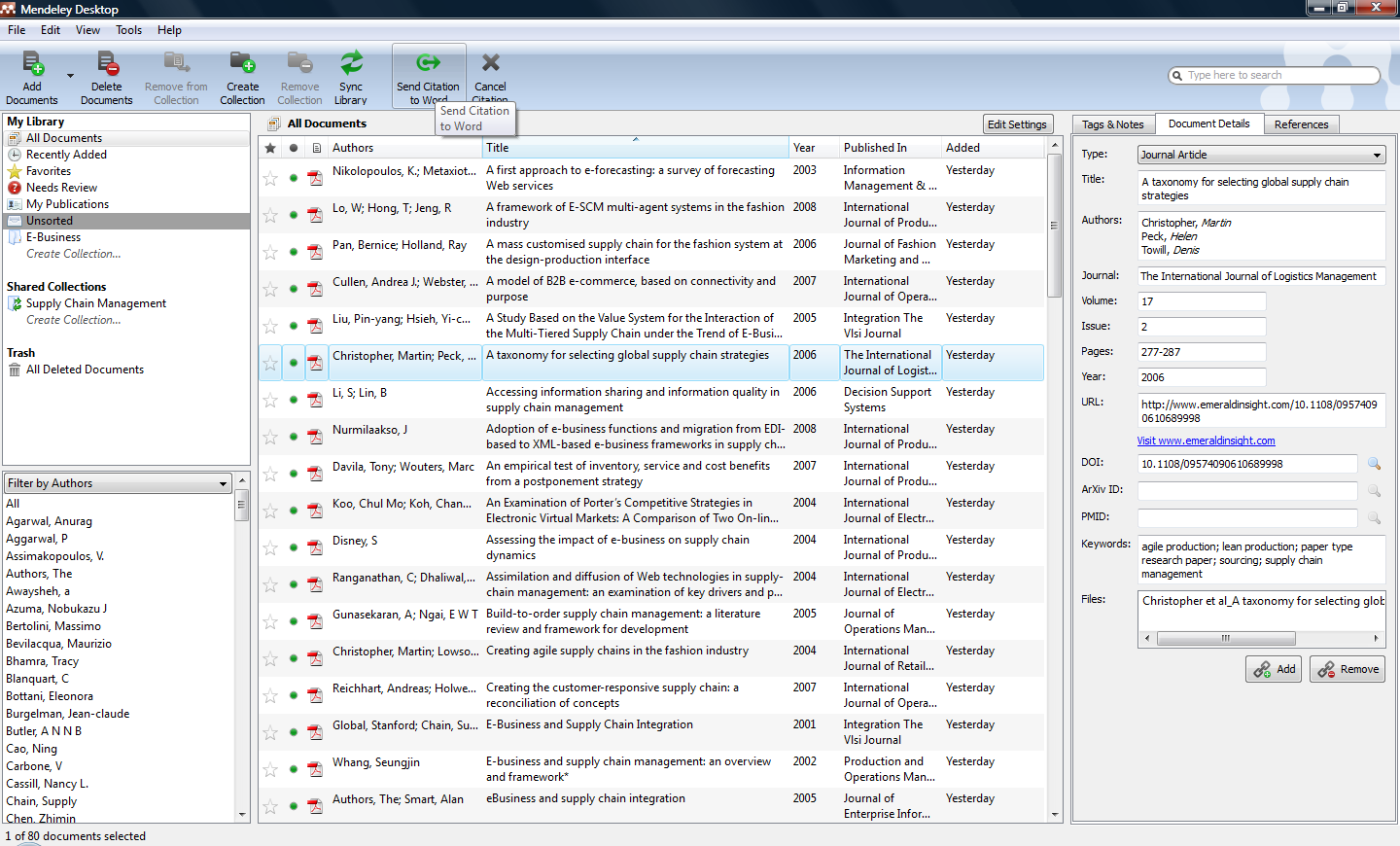 Cliquez “Send citation”
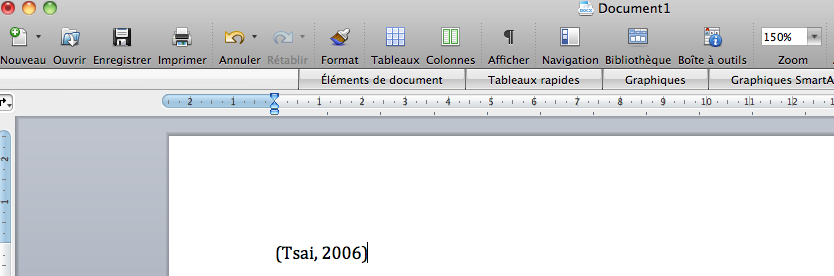 La référence apparaîtra selon le style choisi
Créer des bibliographies (Mac)
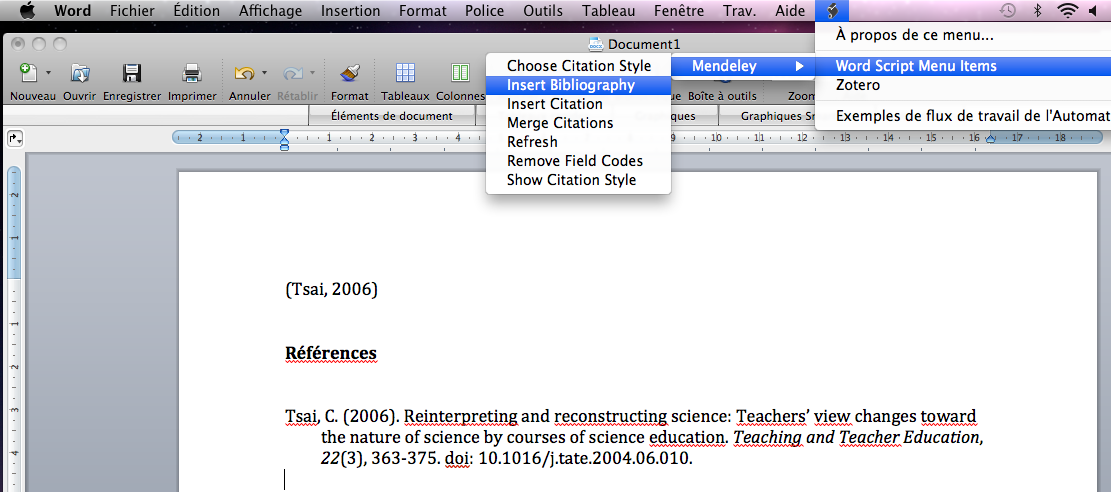 Insérez une bibliographie basée  sur les références citées dans le texte
Partager des références
Groupes publics
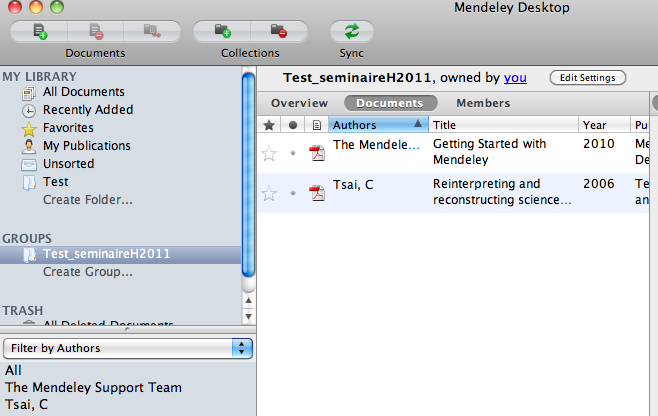 Tout le monde peut voir ce groupe et son contenu en ligne
Groupes publics
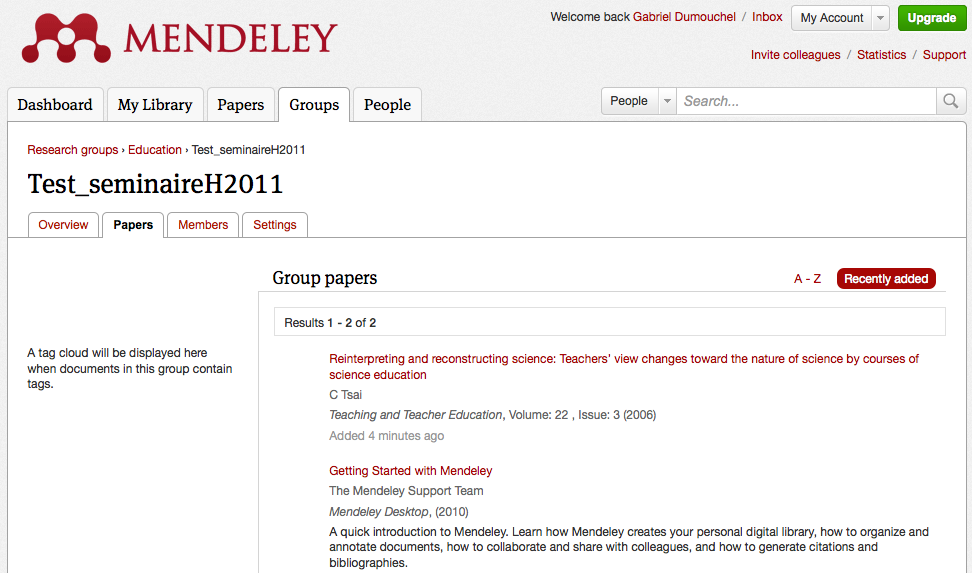 Par contre, aucun PDF n‘est disponible de cette façon
Groupes privés
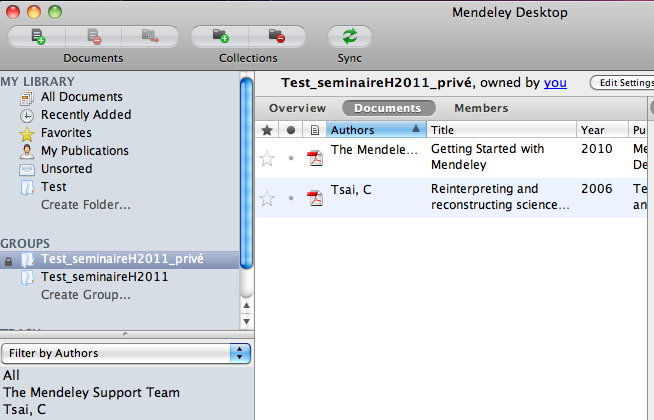 Les groupes privés permettent de partager des PDF sur le site web de Mendeley, uniquement avec les membres
Groupes privés
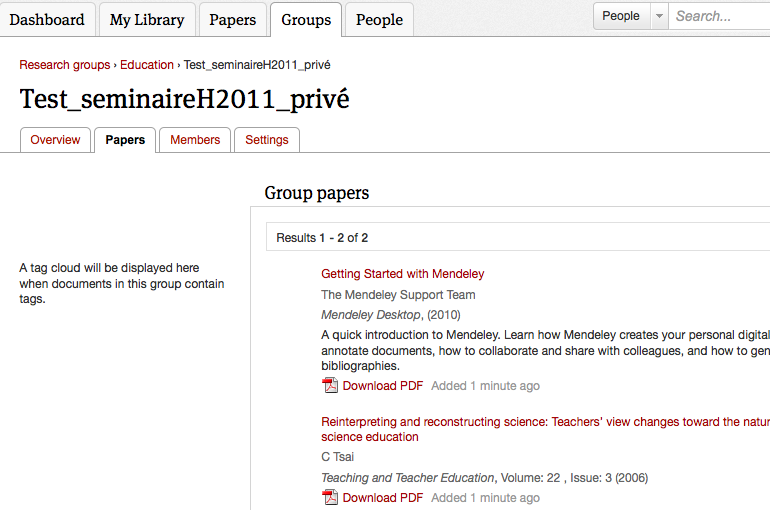 PDF disponible uniquement  aux membres du groupe
Avantages et limites de Mendeley
Avantages et limites de Mendeley
Documentation supplémentaire
Sévillano, S. et Cadiou, C. (2010). Manuel d'utilisation du logiciel de gestion bibliographique Mendeley. Aubière, France : Cemagref Aubière.http://bit.ly/fGxc47
www.mendeley.com
Merci!
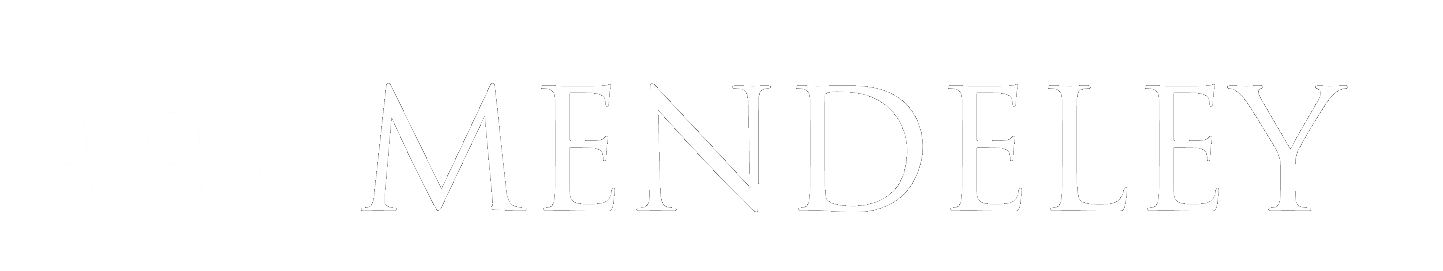 Gabriel Dumouchel
gabriel.dumouchel@umontreal.ca
Modèle de Power Point utilisé disponible librement surhttp://www.mendeley.com/blog/tag/teaching-presentation/